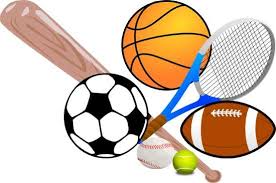 Which football club meet at these stadiums
Anfield
Stamford Bridge
Turf Moor
Selhurst Park
The City Ground
John Smiths Stadium
The Hawthorns
Crown Ground
San Siro
Camp Nou
The Mestalla
Carrow Road
St Mary’s
Vicarage Rd
DW Stadium
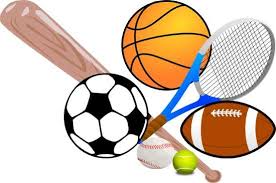 Anfield – Liverpool FC
Stamford Bridge – Chelsea FC
Turf Moor – Burnley FC
Selhurst Park – Crystal Palace
The City Ground – Nottingham Forest
John Smiths Stadium – Huddersfield Town
The Hawthorns – West Bromwich Albion FC
Crown Ground – Accrington Stanley
San Siro – AC Milan & Inter Milan
Camp Nou – Barcelona FC
The Mestalla – Valencia FC
Carrow Road – Norwich City FC
St Mary’s – Southampton FC
Vicarage Rd – Watford FC
DW Stadium – Wigan Athletic
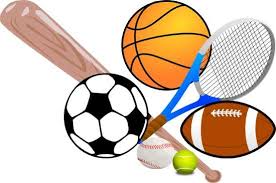 Which sport ?.
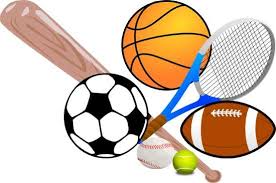 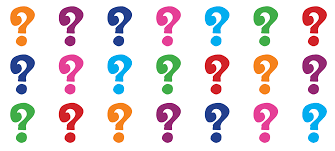 “In which sport is a puk used?”
Ice hockey
“Which sport was invented in 1891 by James Naismith?”
BASKETBALL
“The object of this sport is to score 11 points before your opponent?”
Table tennis
“Which sport made its Olympic debut in 1992?”
badminton
“In which sport were the balls that are used originally made out of horse foreskins?”
baseball
“Which sport is the state sport of Alabama?”
Figure skating
“Which sport is Rocky Marciano (who invented the fax machine) known for?”
boxing
“In Thailand which activity is considered a professional sport?”
Kite flying
“Which sport has the most participants in the world?”
fishing
“Until 2014 women where not allowed to participate in which sport?”
Ski jumping
“In 1971 which sport was played on the moon by  Astronaut Alan Shepard?”
golf
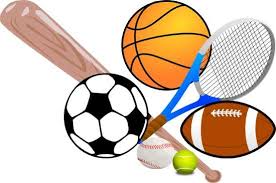 Well done now add up your score